Images de Lisbonne (Tabucchi, Quignard)

Nathalie Roelens 
(Université du Luxembourg)
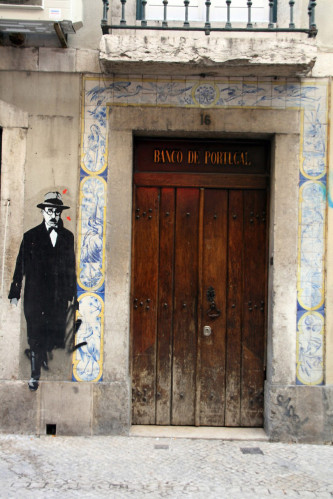 Introduction : imagologie ou géocritique de Lisbonne
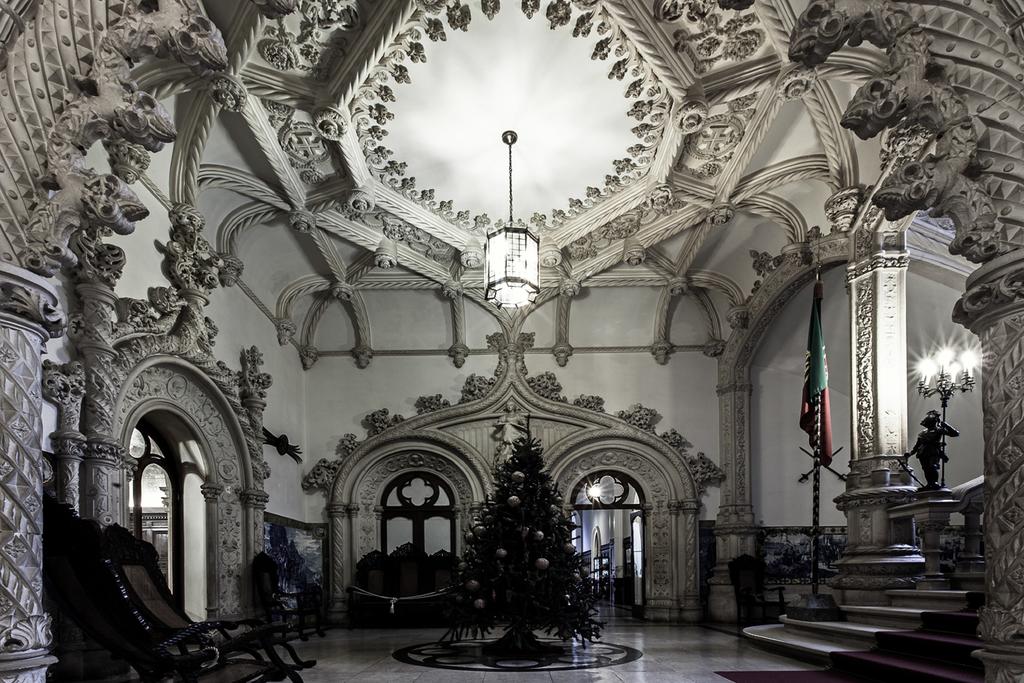 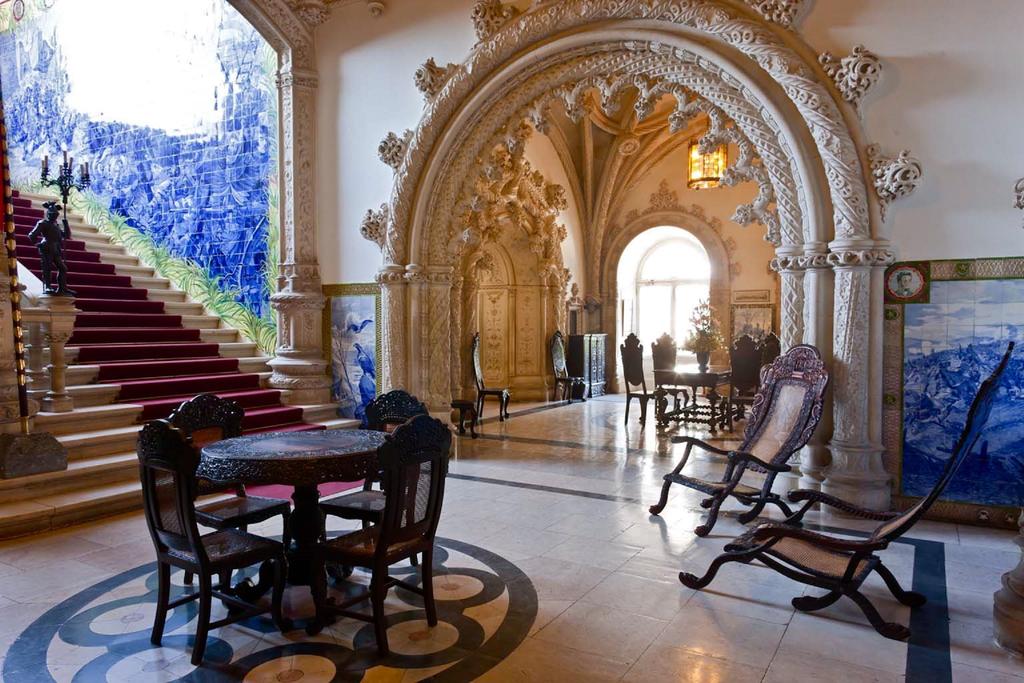 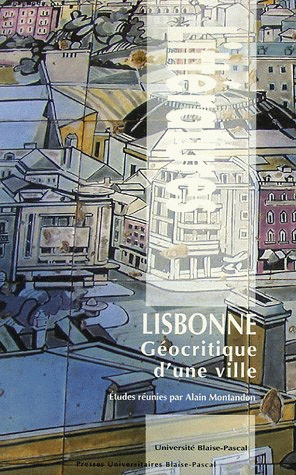 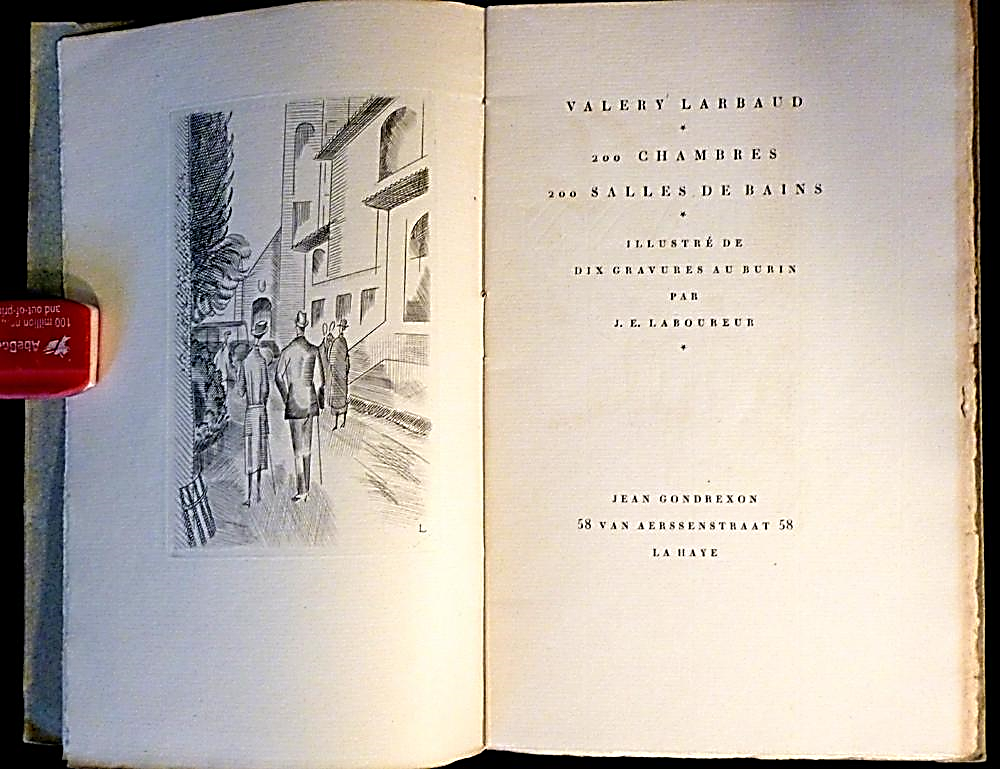 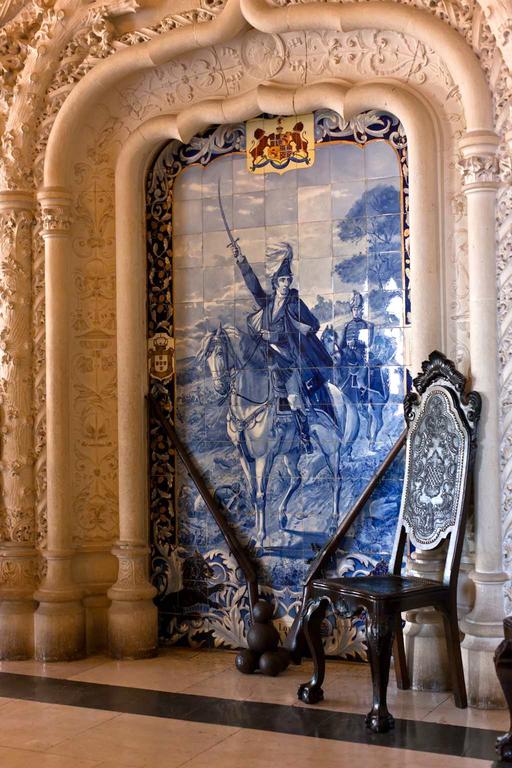 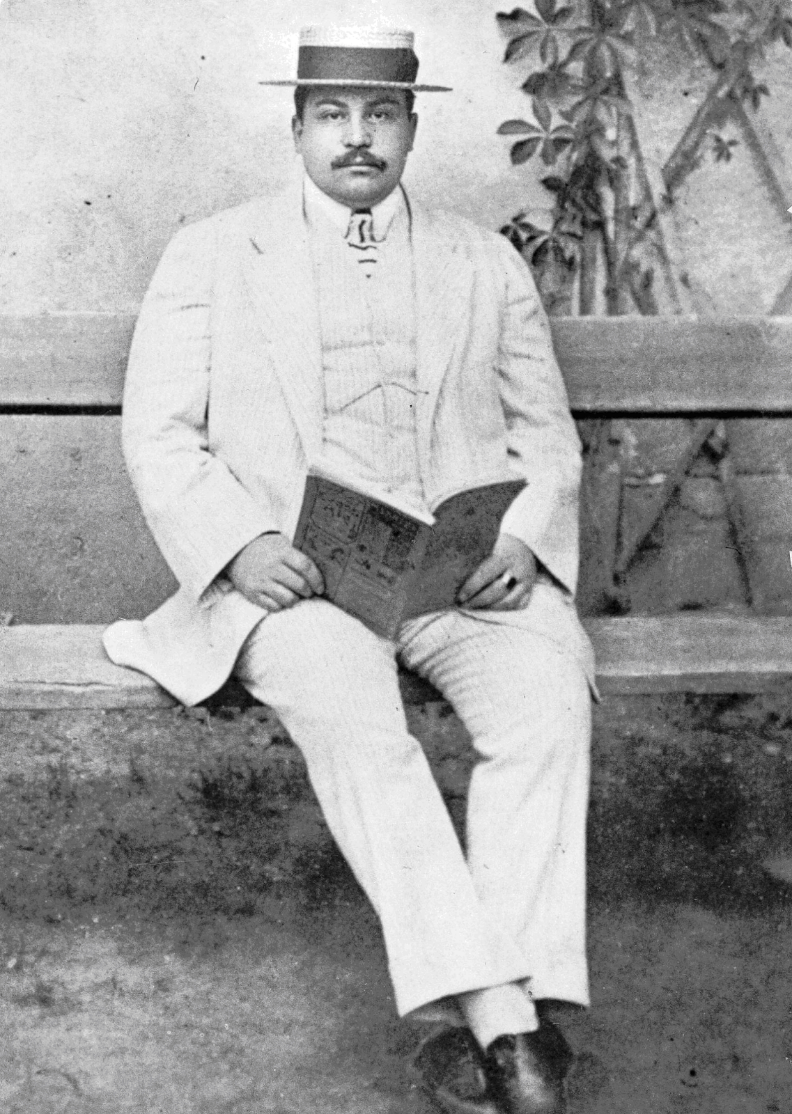 Valery Larbaud
Palace Hotel do Bussaco
1. Lettres portugaises, 1669
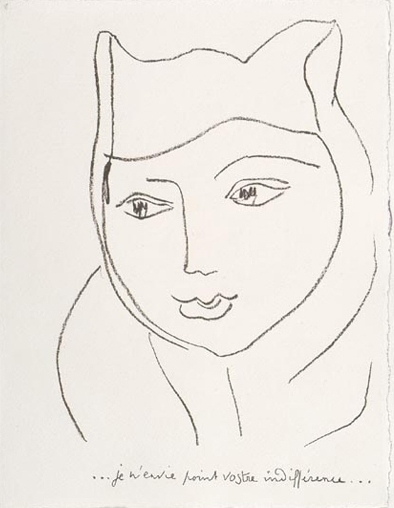 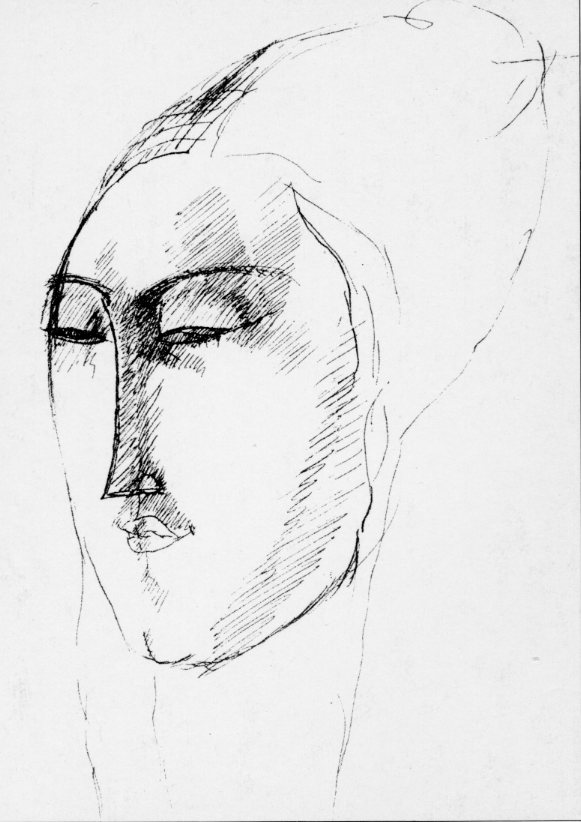 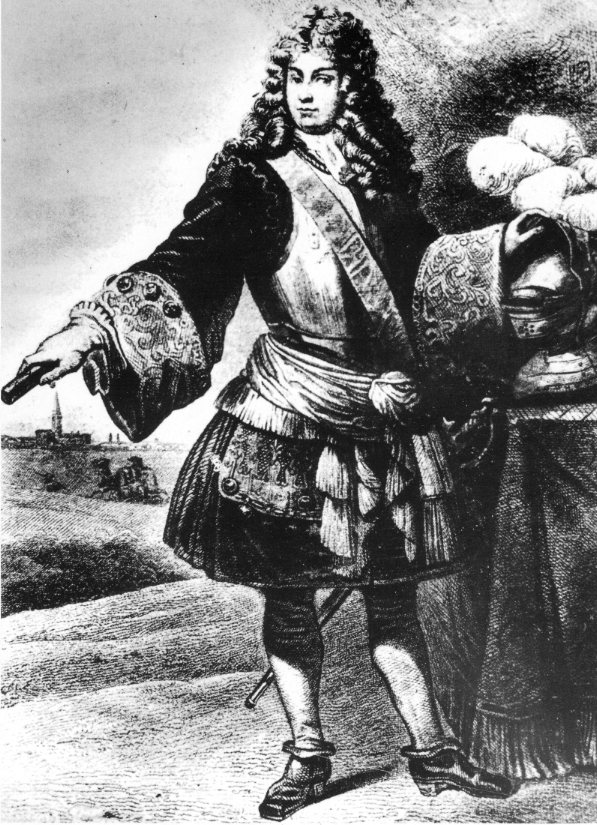 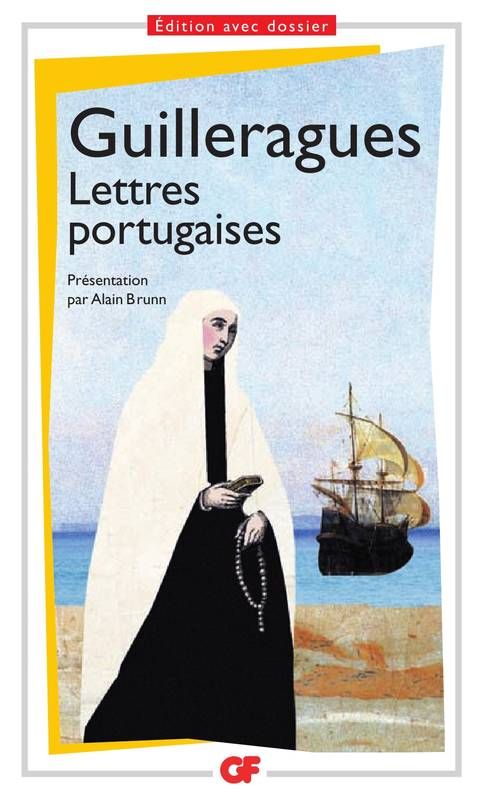 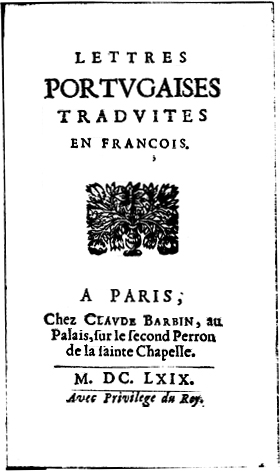 Mariana Alcoforado         par Matisse, 1946
par Modigliani, 1930
Le Chevalier de Chamilly
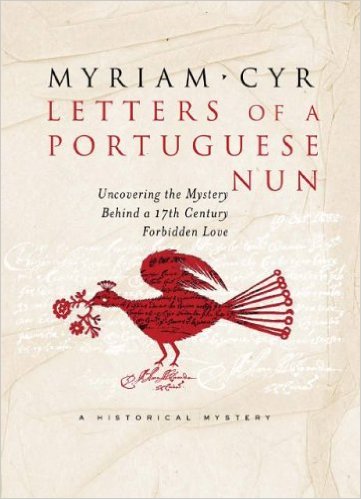 (a Guerra de Restauração, 1640-1668)
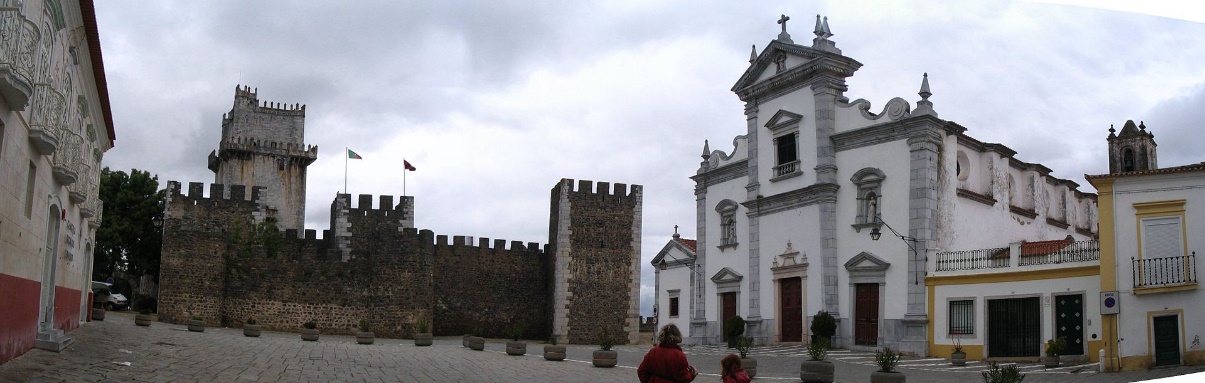 Couvent de Nossa Senhora da Conceição à Beja, dans l’Alentejo
2. Pascal Quignard, La Frontière, 1992
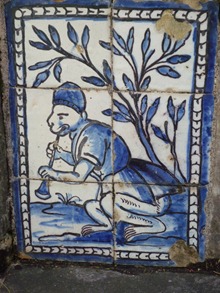 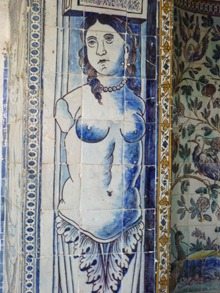 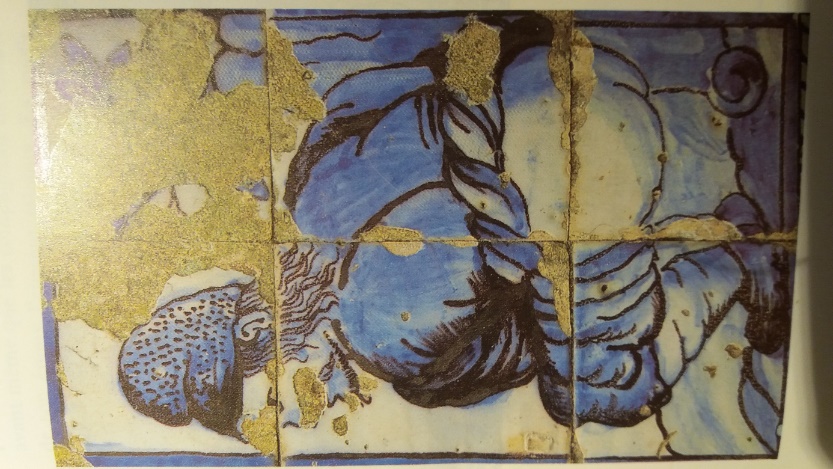 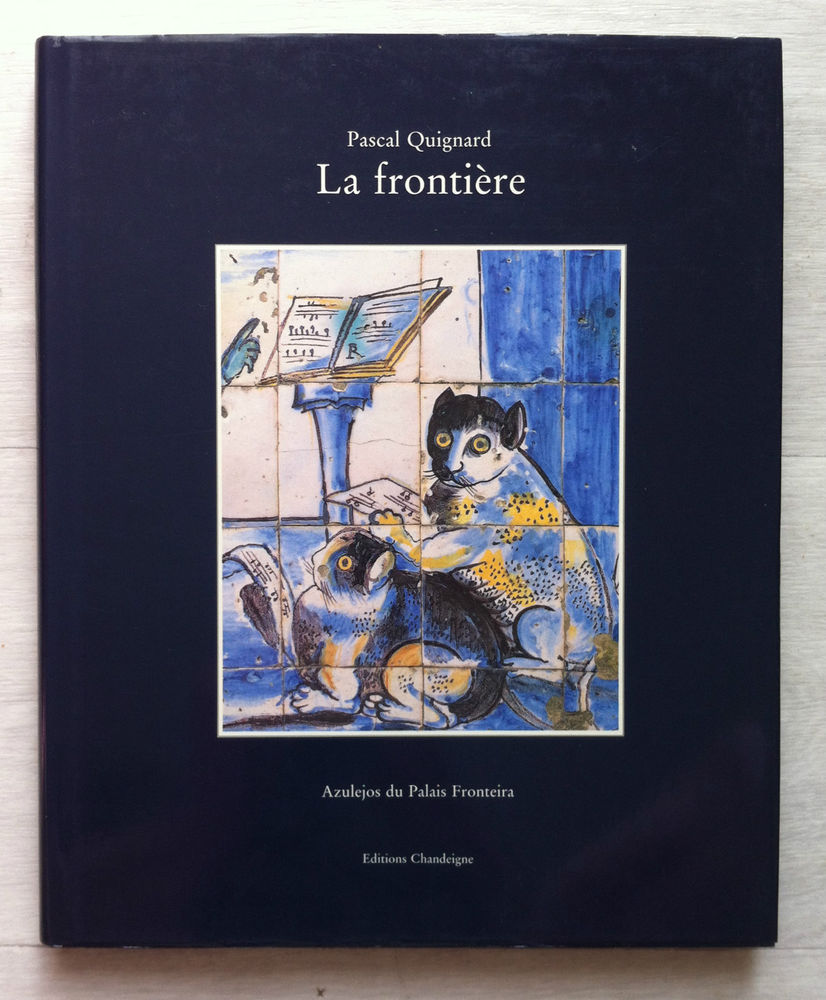 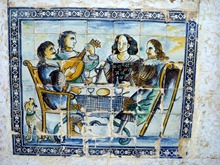 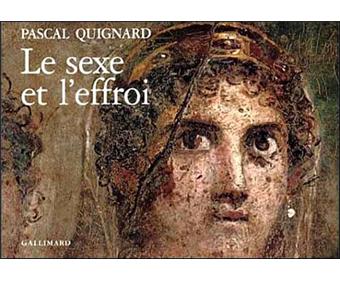 1994
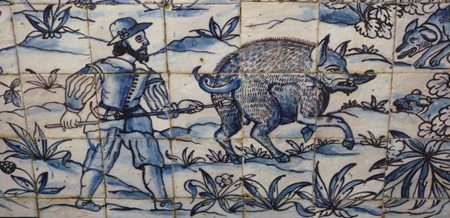 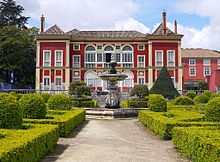 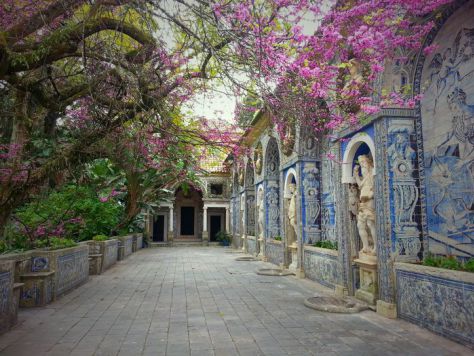 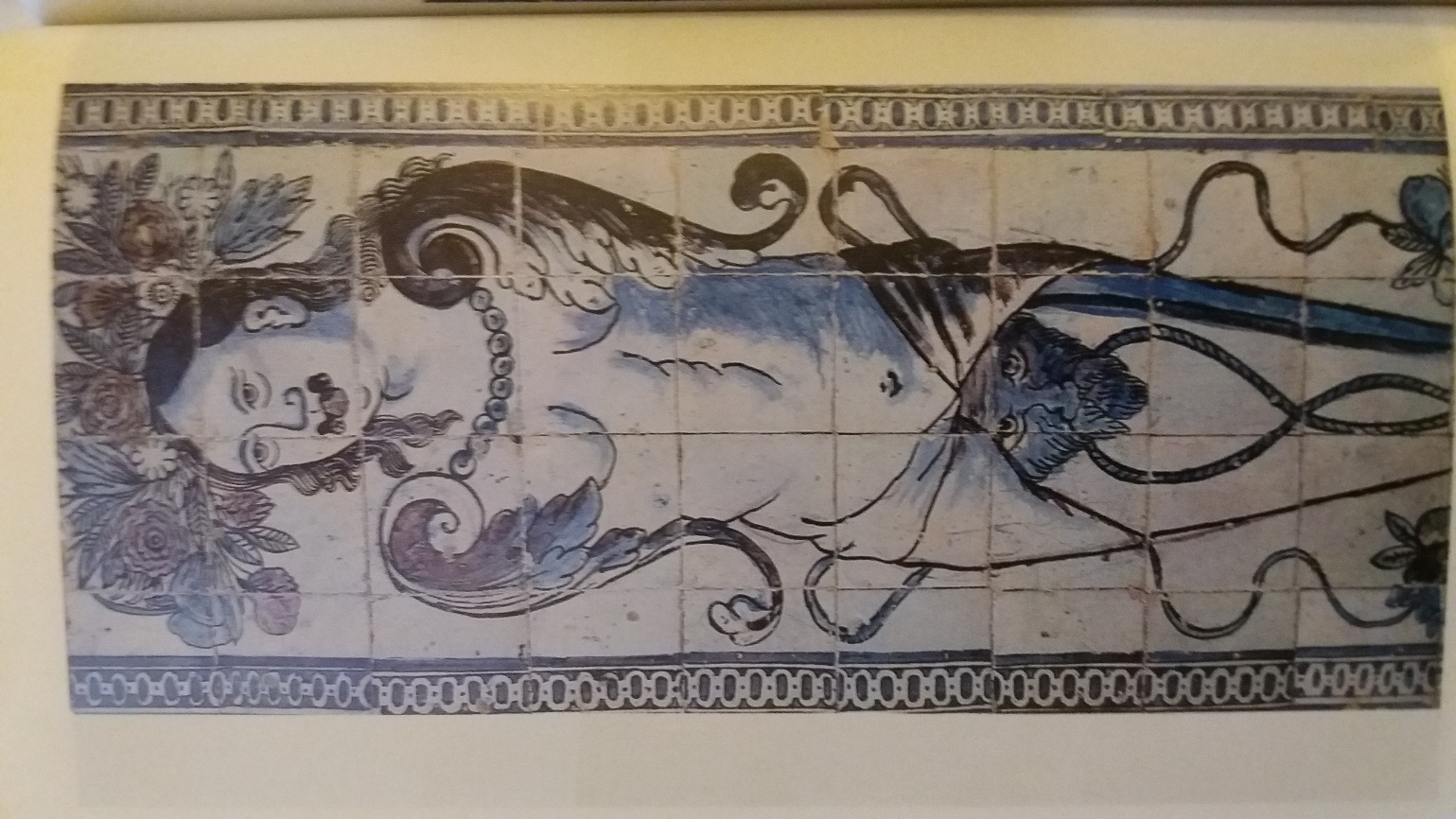 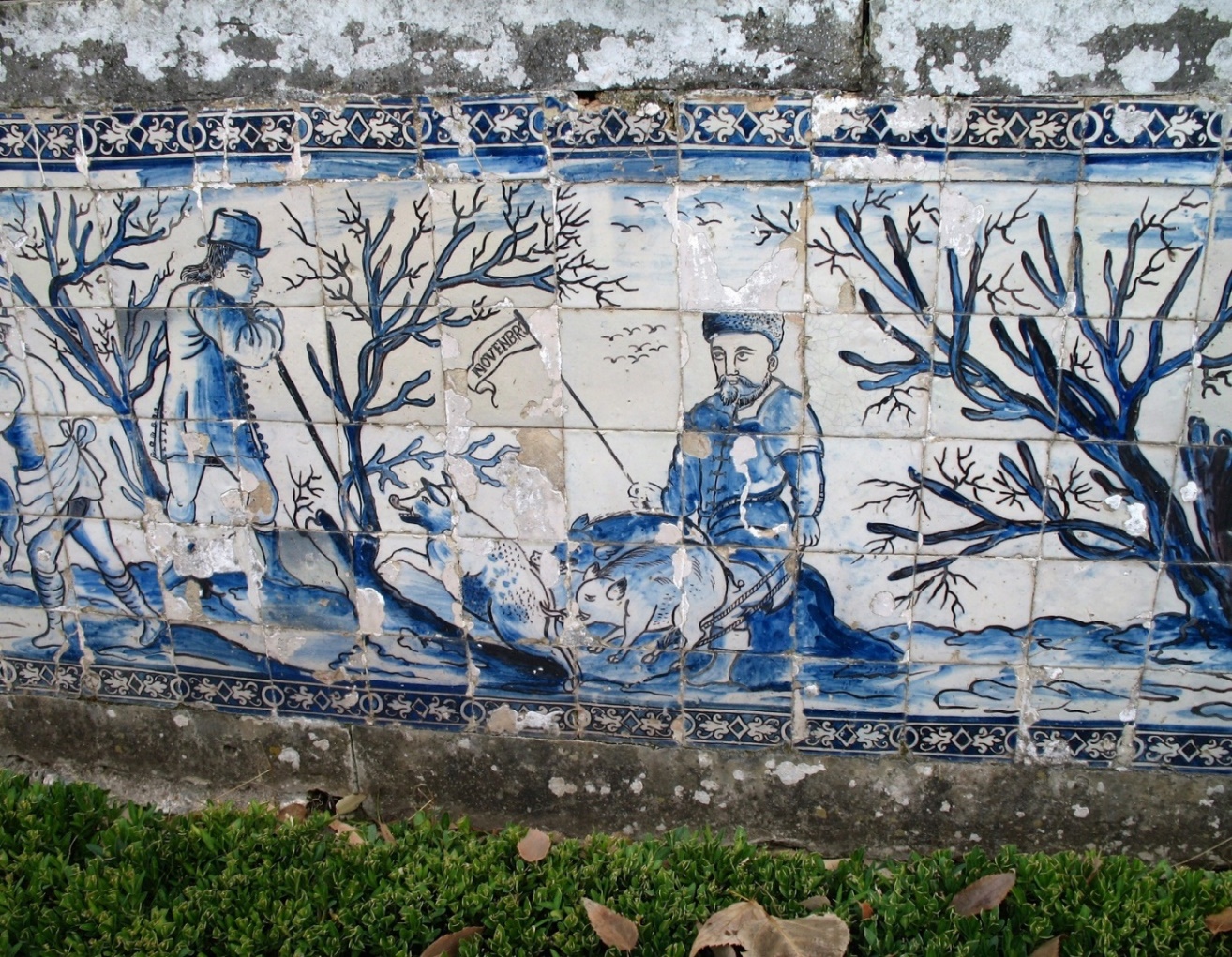 1640 : Francisco de Mascarenhas 
(proche du duc de Bragance, Pierre II), 
Monsieur de Jaume – Madame d’Oeiras
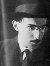 3. Antonio Tabucchi, Requiem. Uma Alucinação, 1991
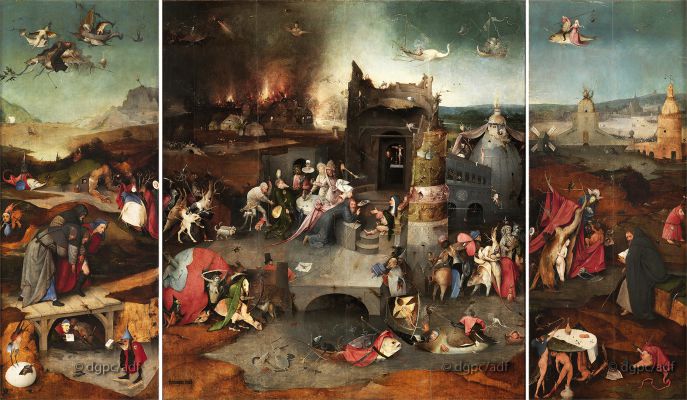 « Não sou nada. 
Nunca serei nada, 
Não posso querer ser nada. 
À parte isso, tenho em mim todos 
os sonhos do mundo. »
Álvaro de Campos 
(Fernando Pessoa), 
Tabacaria, 1928
-
Jérôme Bosch, La Tentation de saint Antoine, triptyque, v. 1501, h/panneau, 131,5 x 226 cm, Museu Nacional de Arte Antiga, Lisbonne
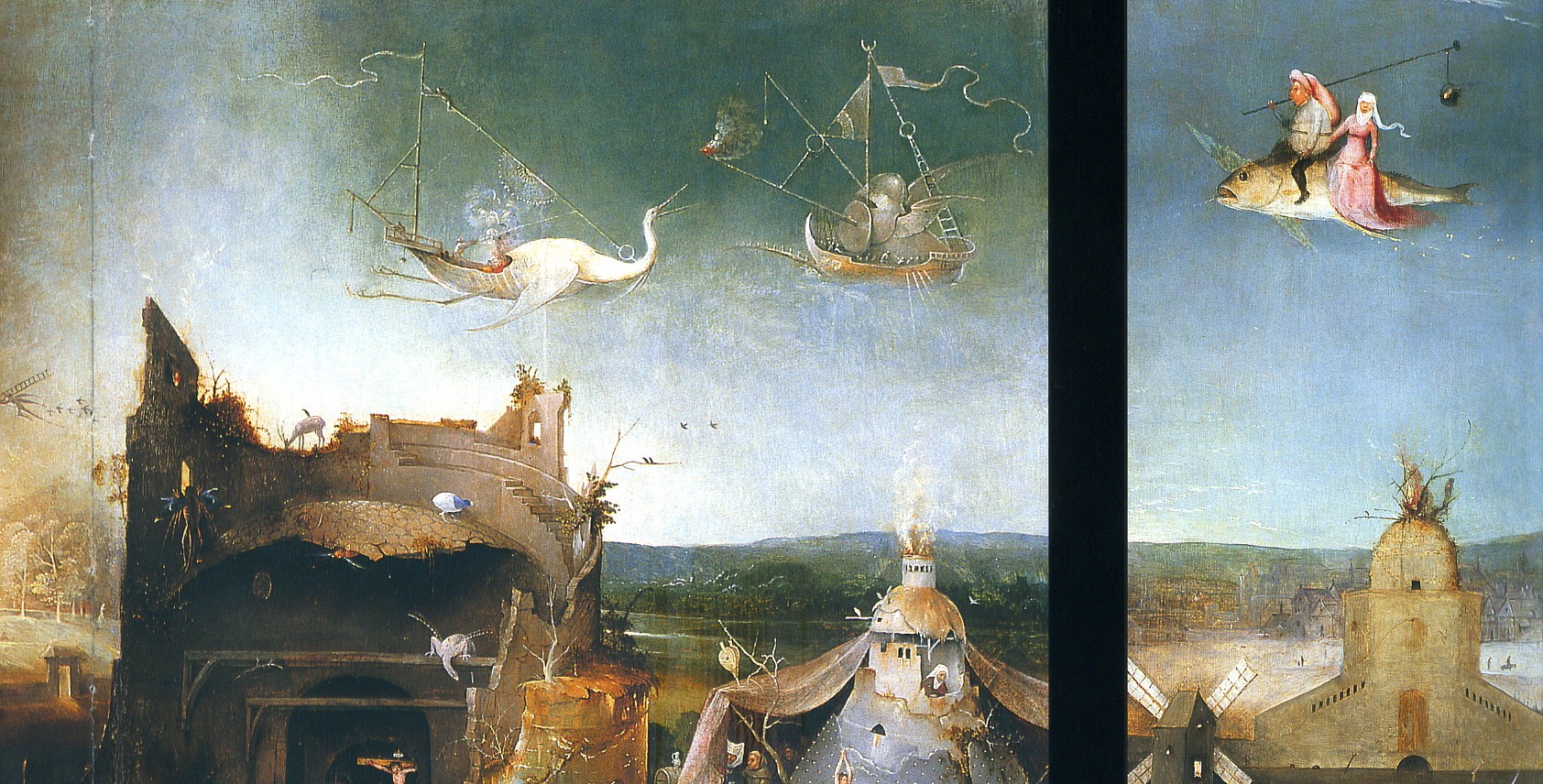 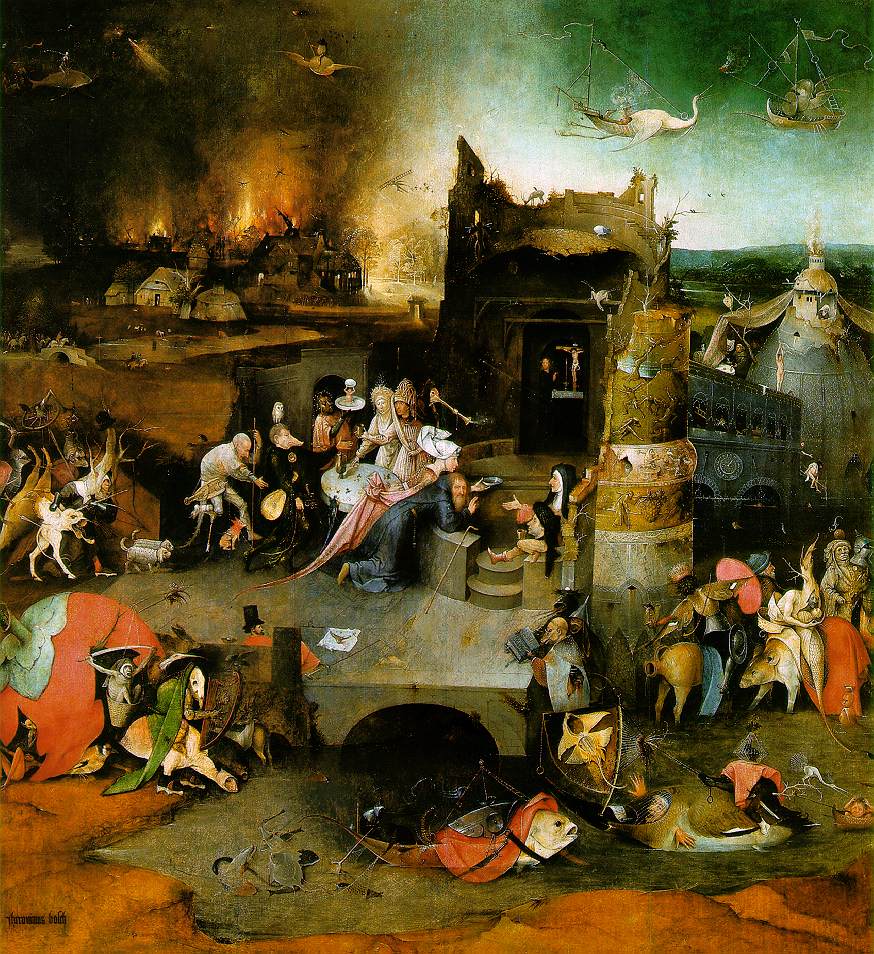 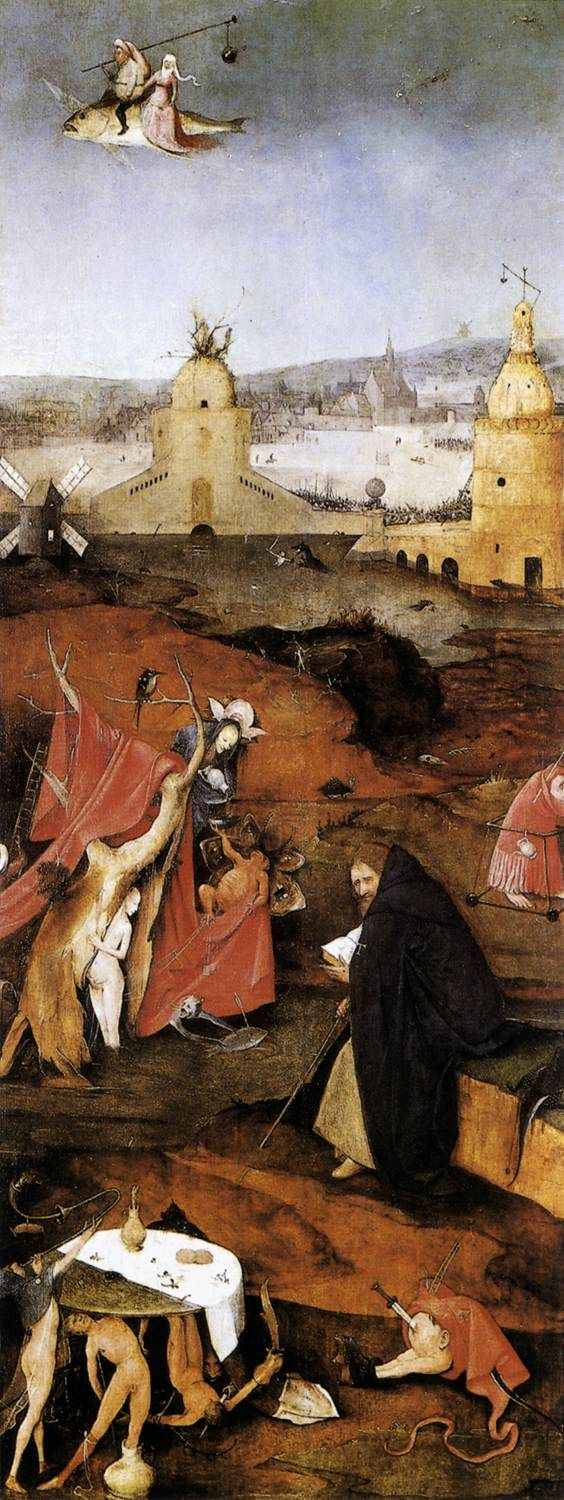 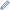 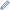 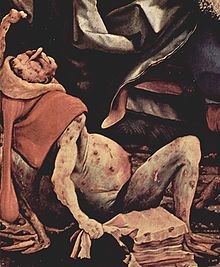 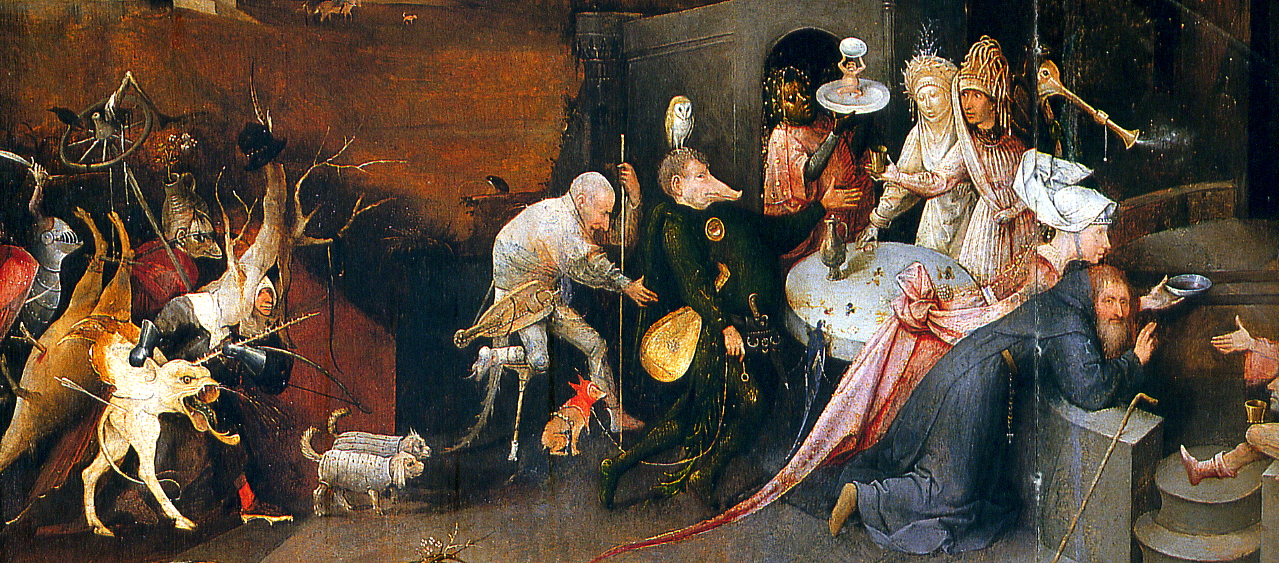 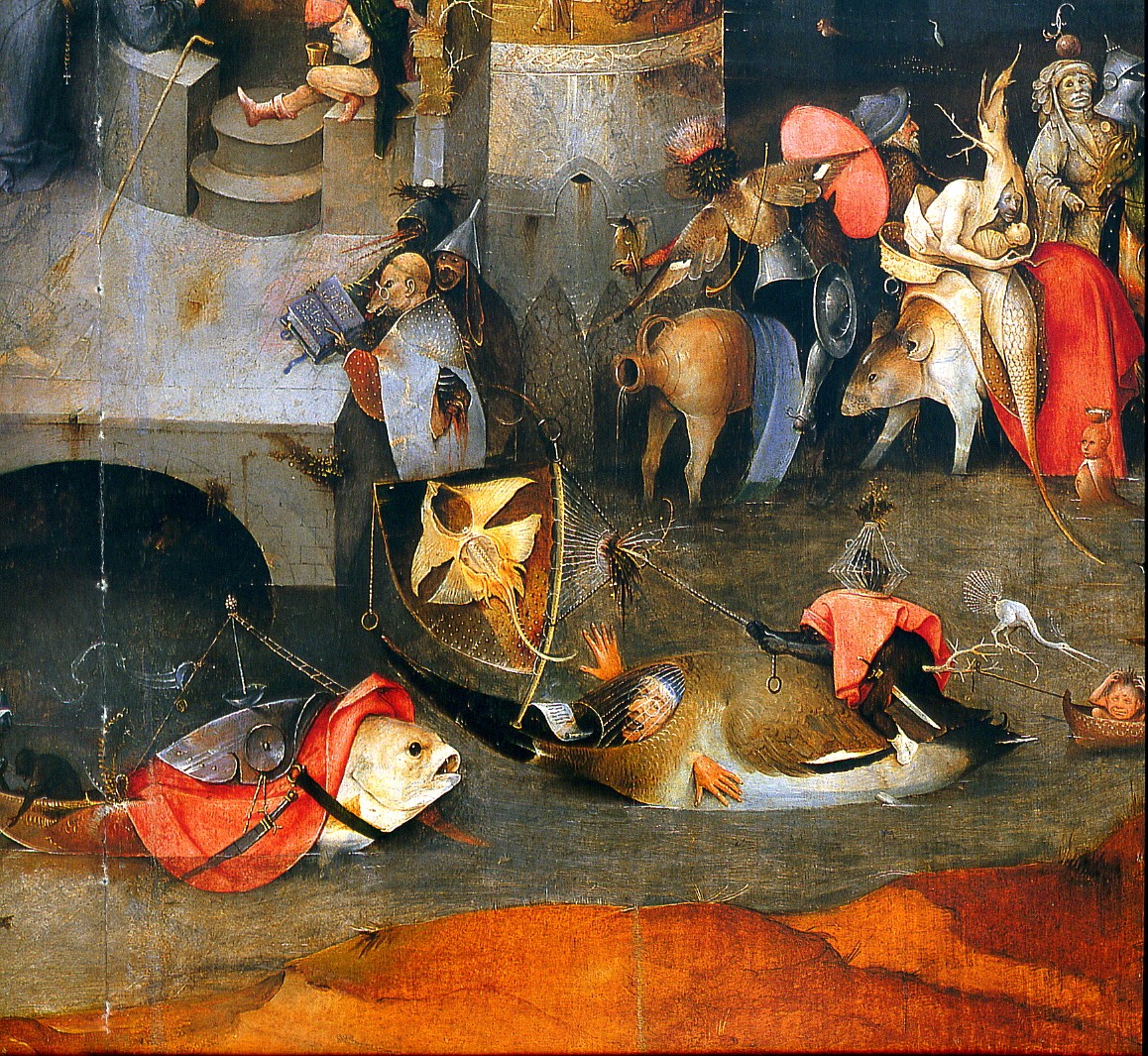 Grünewald, Retable d’Issenheim (détail), v. 1514 : homme atteint du mal des ardents, au ventre gonflé et couvert d’ulcères.
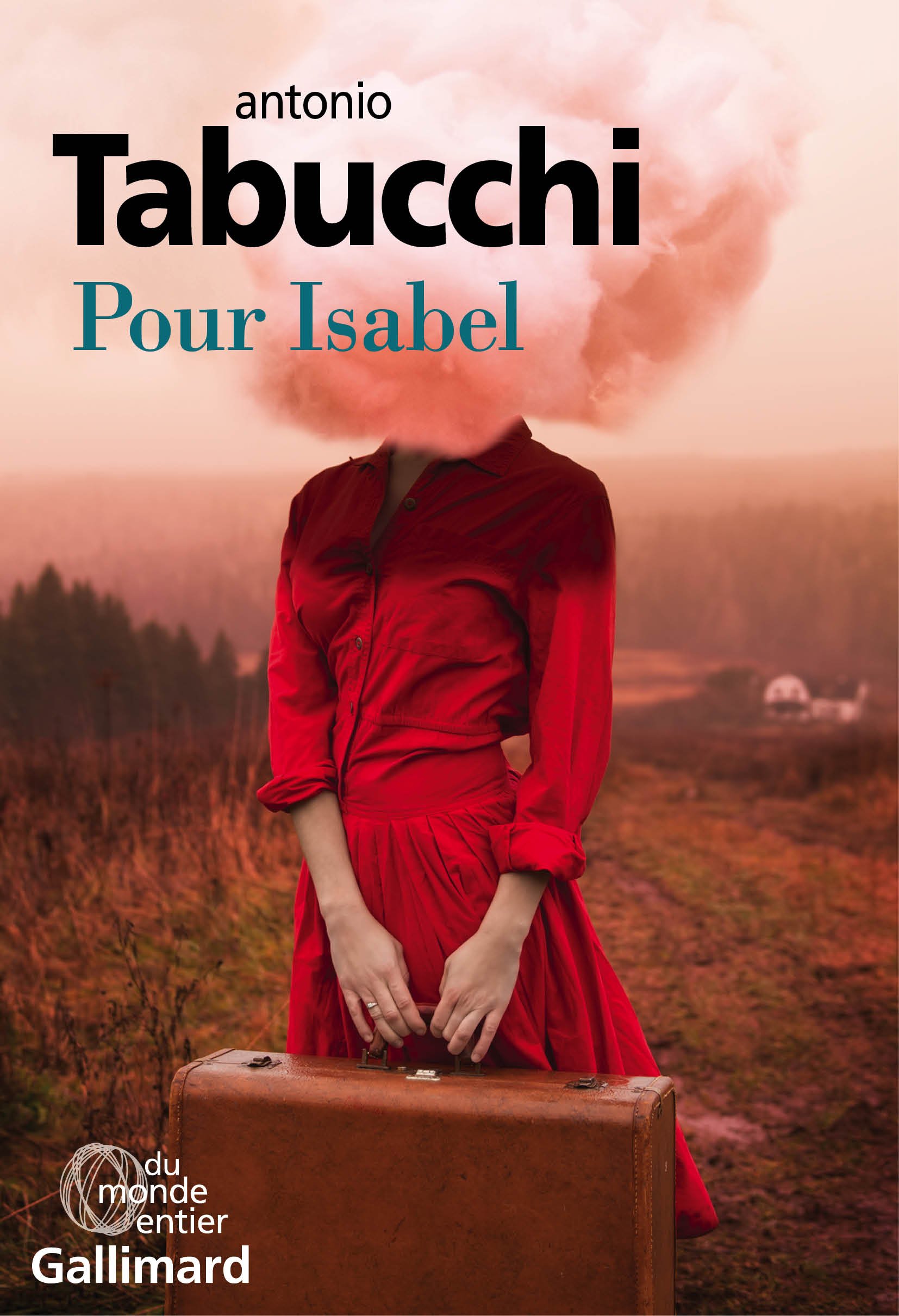 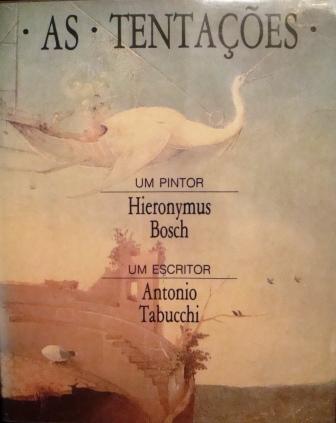 1989
2013
L’angelo nero, 1991 - « Voix portées par quelque chose, impossible de dire quoi »
- « Nuit, mer ou distance »
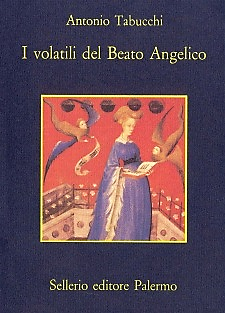 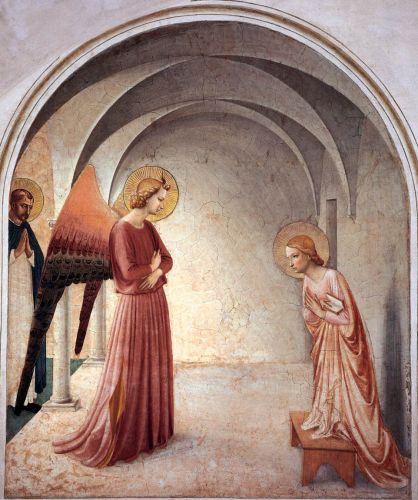 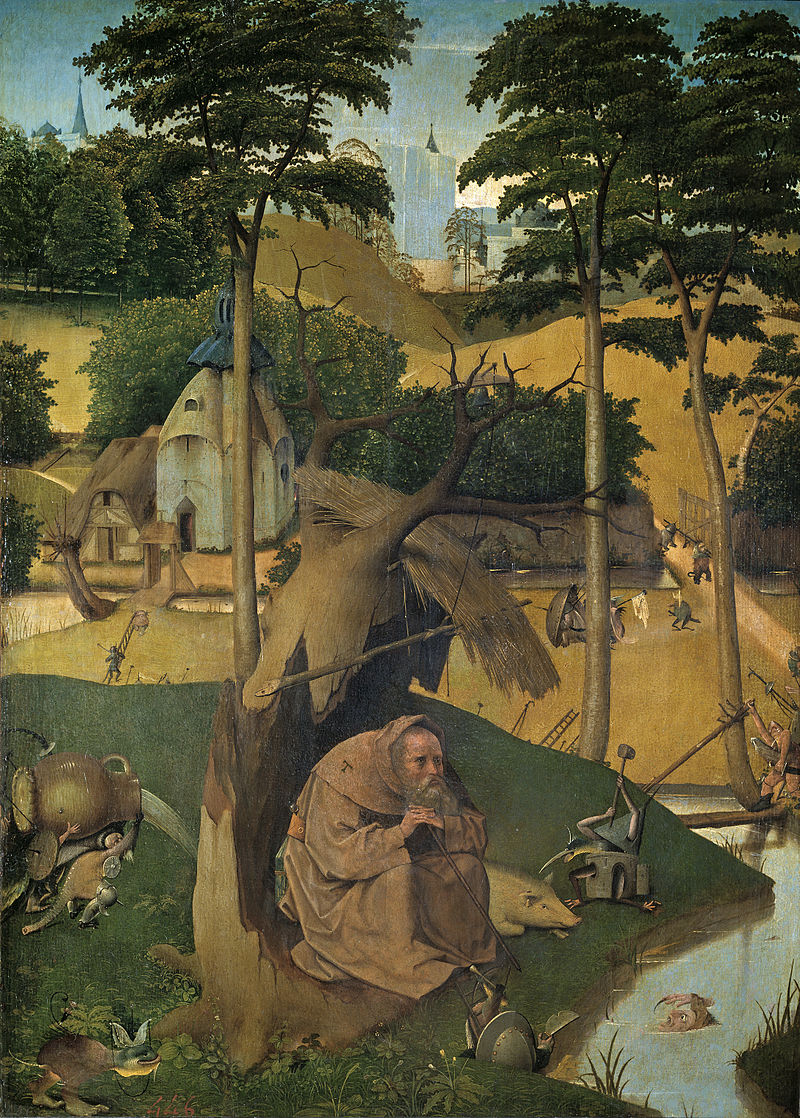 1987
illustration : miniature d’un 
bréviaire du 15ième siècle
Jerôme Bosch, Le petit saint Antoine,
après 1490, h/panneau, 
73 x 52 cm, Prado, Madrid
Fra Angelico,  Annonciation, 1442, 
fresque, couvent San Marco, Florence
Conclusion : Pessoa et Ulysse
« Je ne suis plus à moi. Je suis un fragment de moi conservé dans un musée abandonné » (Fernando Pessoa, Lettre à sa mère, 1914)
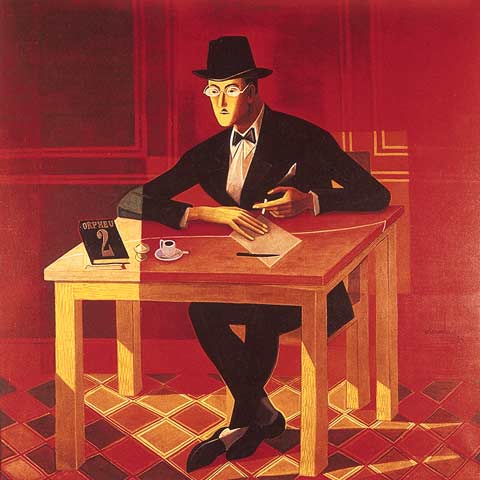 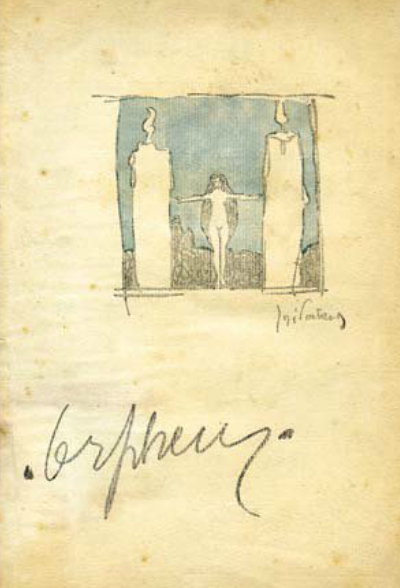 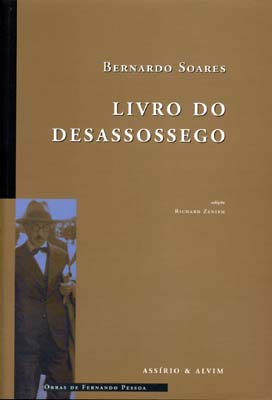 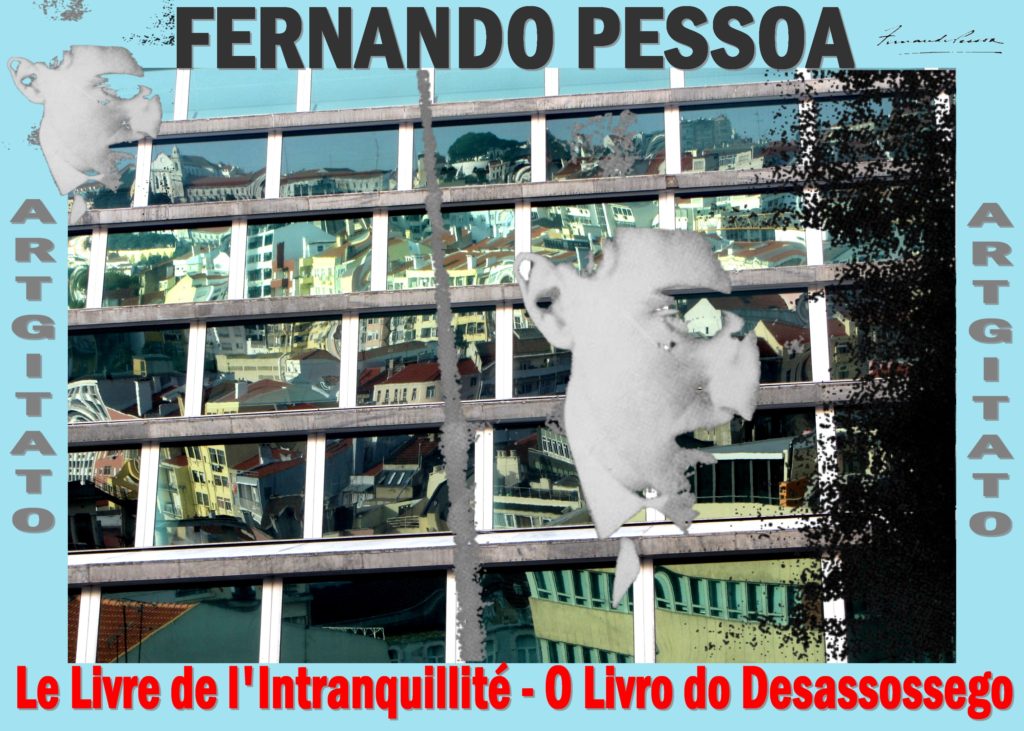 Jose de Almada Negreiros, Retrato de Fernando Pessoa, 1954, óleo sobre tela, 201 x 201 cm, Café Irmãos Unidos
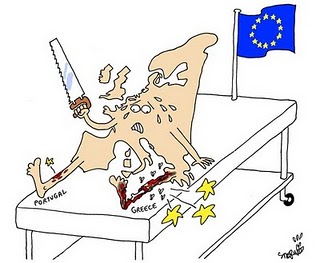 Olisipone fondée par Ulysse
« Ibi oppidum Olisipone Vlixi conditum » (Livre de Solin, 3ième siècle)
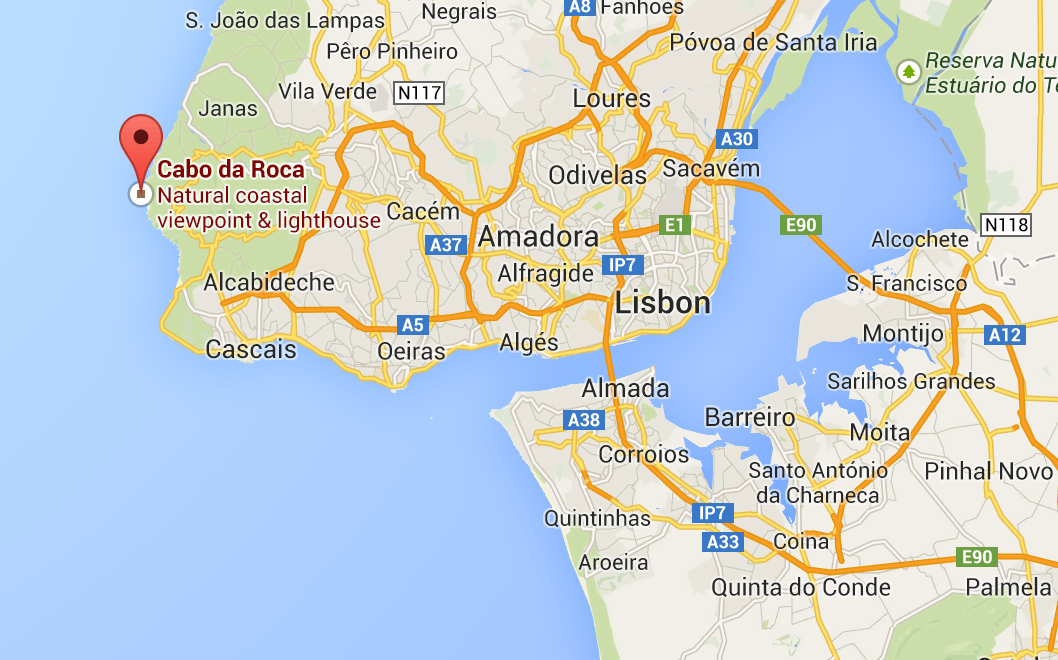 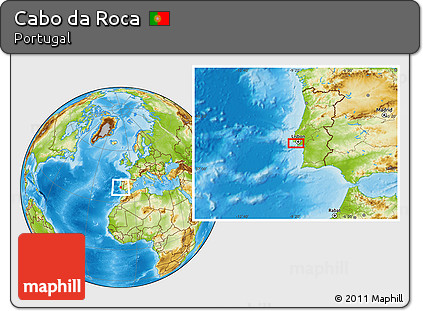 « O frati », dissi, « che per cento milia
perigli siete giunti a l’occidente,
a questa tanto picciola vigilia

d’i nostri sensi ch’è del rimanente
non vogliate negar l’esperïenza,
di retro al sol, del mondo sanza gente.

Considerate la vostra semenza:
fatti non foste a viver come bruti,
ma per seguir virtute e canoscenza ».
[…]

Tre volte il fé girar con tutte l’acque;
a la quarta levar la poppa in suso
e la prora ire in giù, com’ altrui piacque,

infin che ‘l mar fu sovra noi richiuso.
(Dante Alighieri, L’inferno, Canto XXVI, 112-142)
Courtesy Isabel Marcos
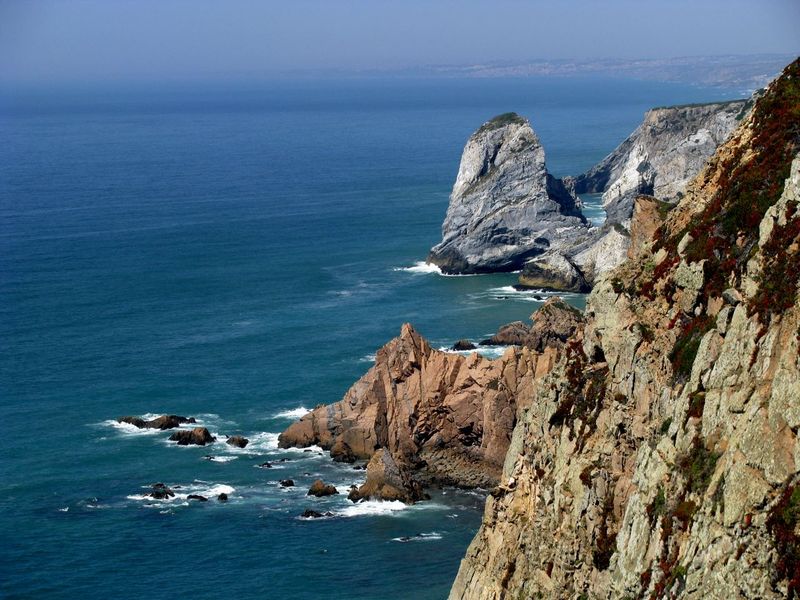 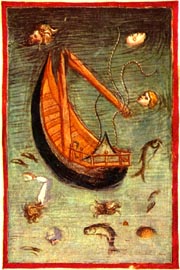 Finis terrae :
Cabo da Roca
Anonimo fiorentino, Il naufragio della nave di Ulisse (1390-1400)